DS Collimators
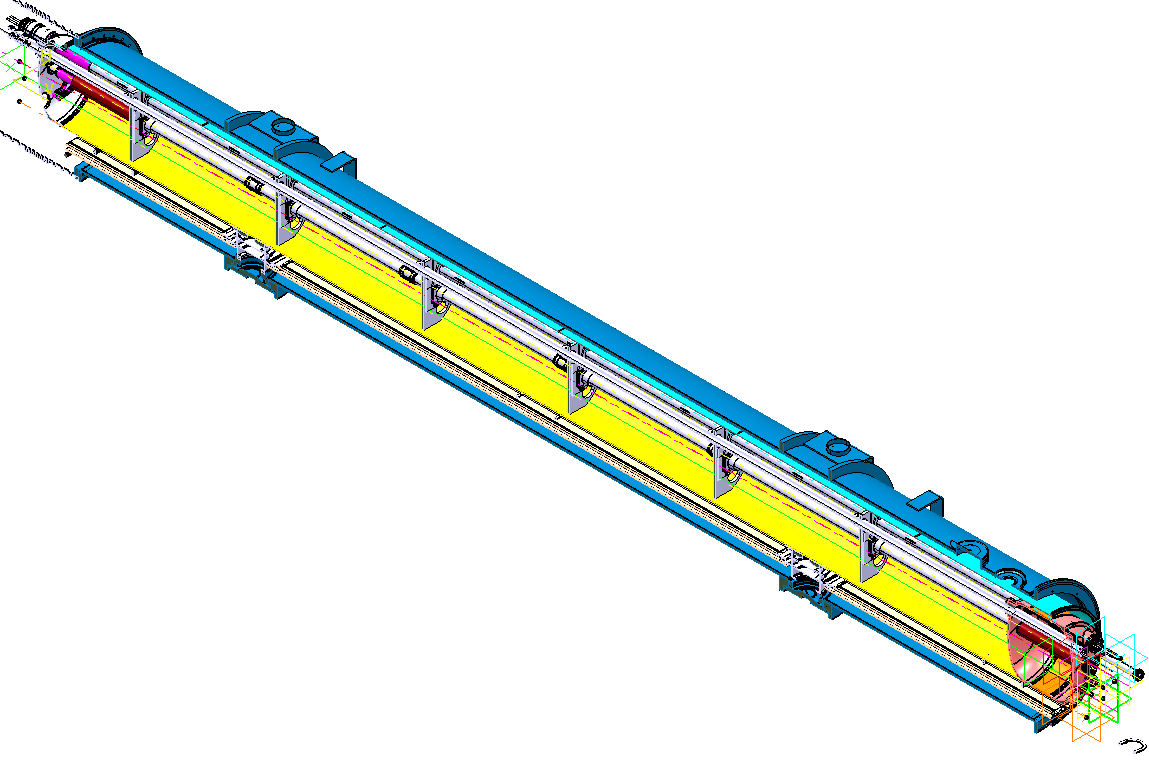 Progress on design of short connection cryostats
Start of study of modifications of Q7L3 & R3 jumpers
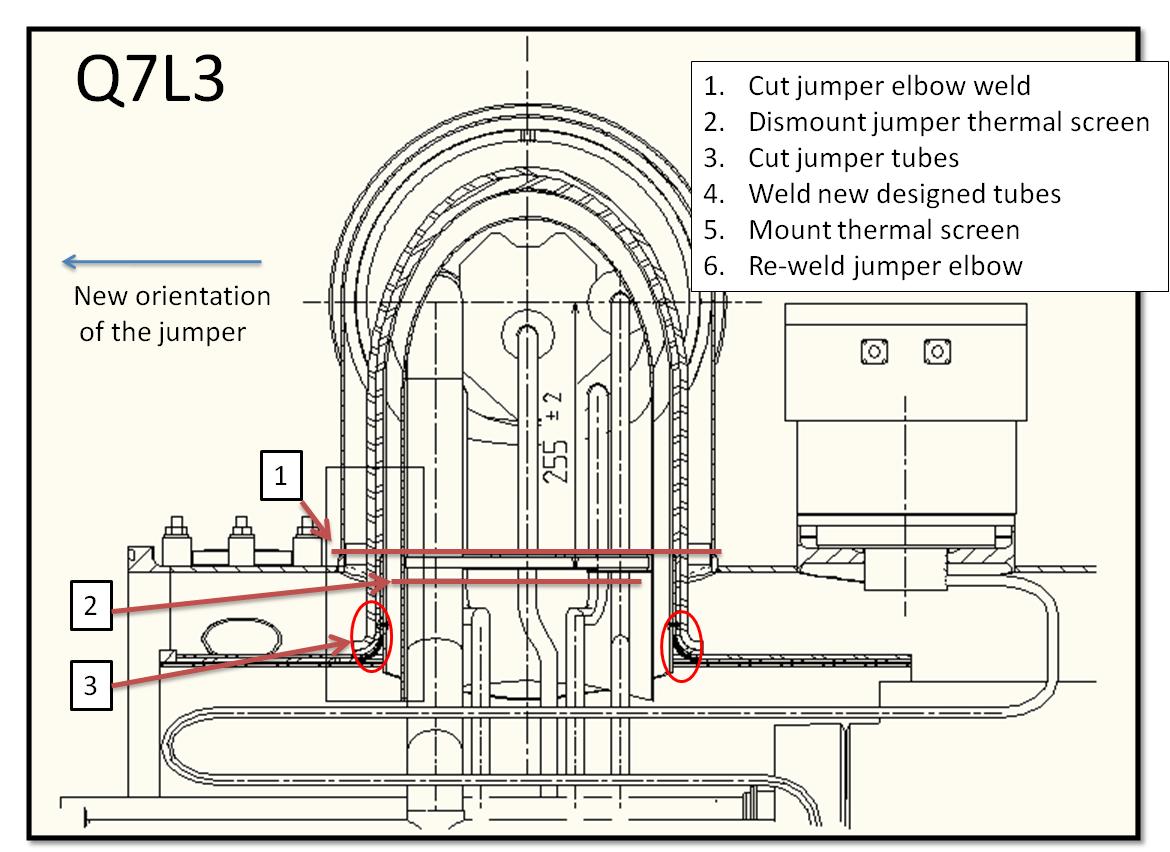 Reviews planned:
Review of the cryogenic by-passfor the LHC DS collimators (26/05/2011)
 Review of Collimation project (June2011)
TE-MSC-CI
LHC operation
Continuous cryostating and decryostating of spare dipoles (2 per month)
 (Re)Start of operations on SSS: cryostating, preparation for cold test
 Definition of procedure to modify pre-series vacuum vessels in LHC compatible ones. First one shipped for machining. (Savings of at least 0.3 MCHF) 
Decryostating of protopypes cold masses started (1st one completed)
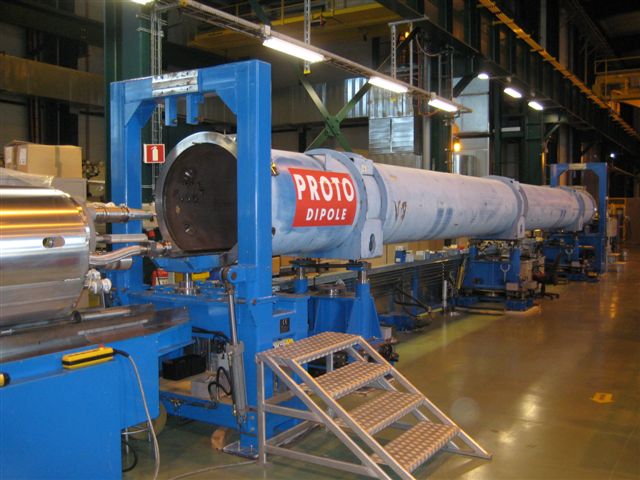 MP3 Piquet service : 
Support to operation (≈ 2 interventions per week)
 Evolution to be defined
Cryomagnet coordination :https://espace.cern.ch/cryomagnet-coordination/default.aspx 
 31 spare cryodipoles and 5 SSSs are available (cold tested OK) 
 Work on identification of magnets to be exchanged during LS1
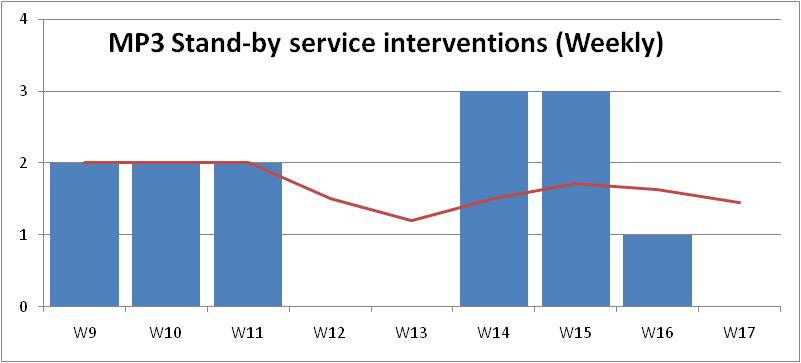 TE-MSC-CI
HIE-ISOLDE cryomodule
Progress on supporting of RF cavities
Progress on cryogenics process diagram
Cleanroom location : Implementation in SM18 presented at Site Committee (To be followed up)
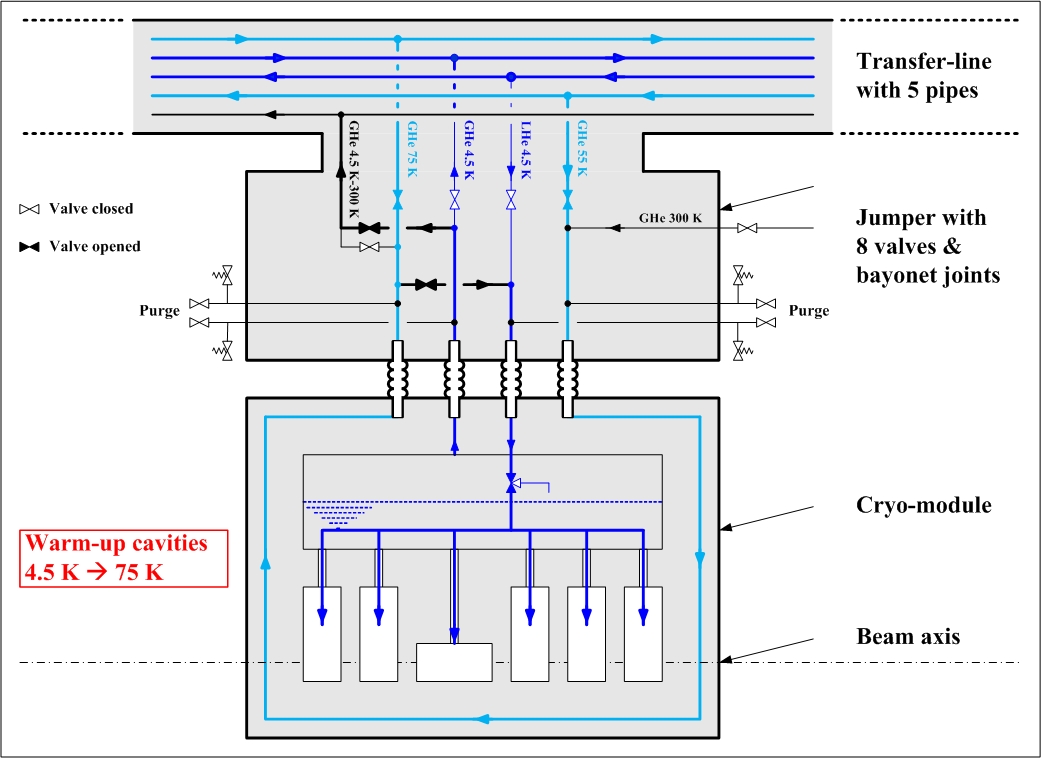 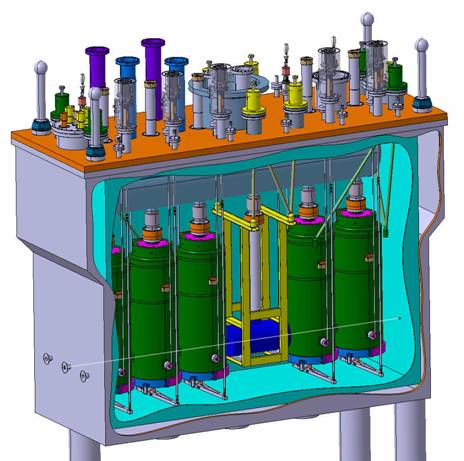 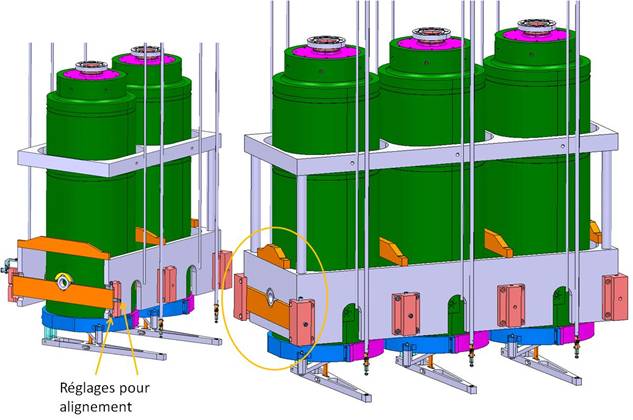 TE-MSC-CI
HP-SPL
Visit to JLAB
Participation to Project X Collaboration meeting
Progress in design with CNRS team on the supporting strategies
Prototypes for testing on the mock-up will be made in the Main Workshop
Preparation of 1st mock-up for testing double-walled tube supporting almost ready
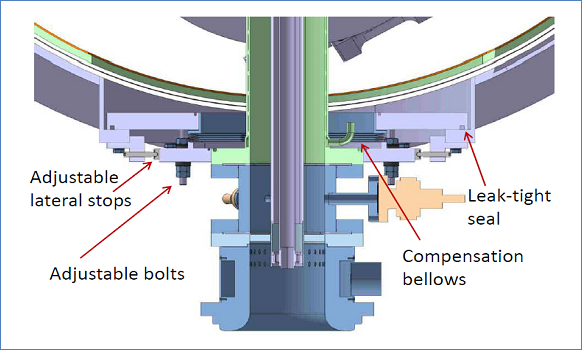 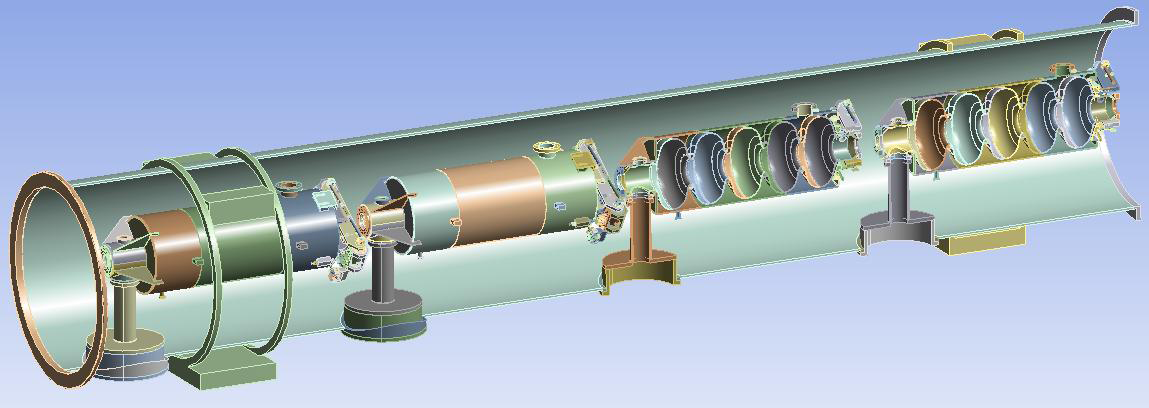 TE-MSC-CI
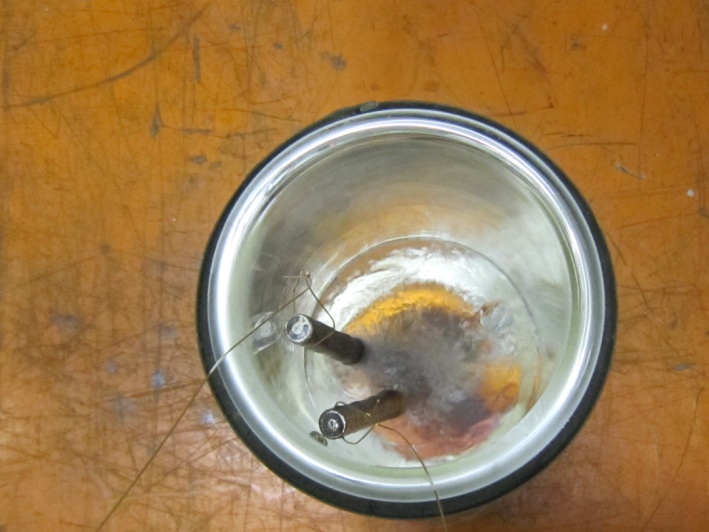 ITER : Plugs [Collaboration with ML section]
Study of cable / ULTEM interface
 Study of ULTEM/ stainless steel interface
 Adhesion tests
2 students involved
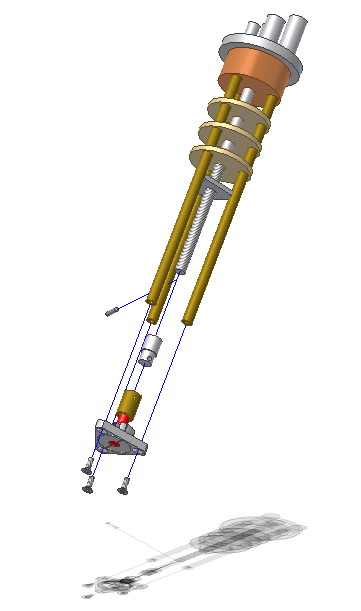 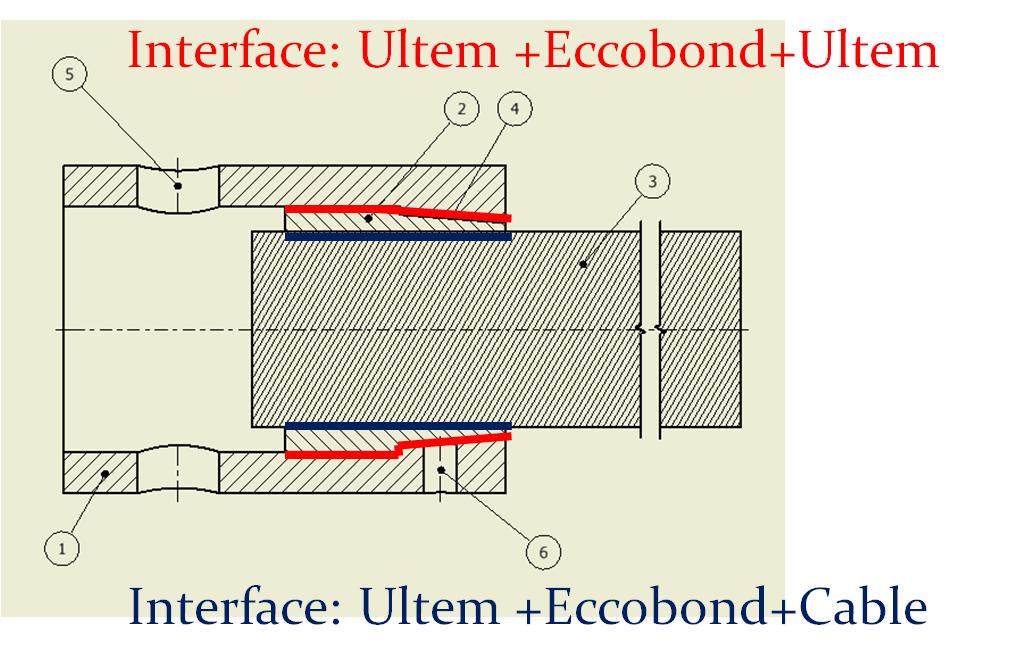 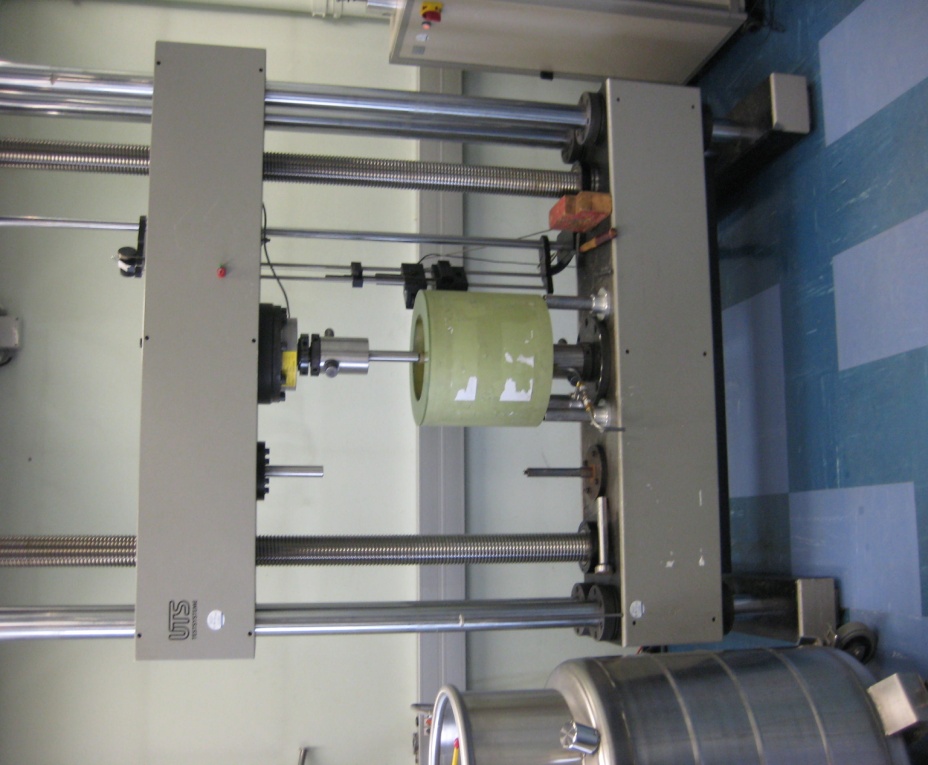 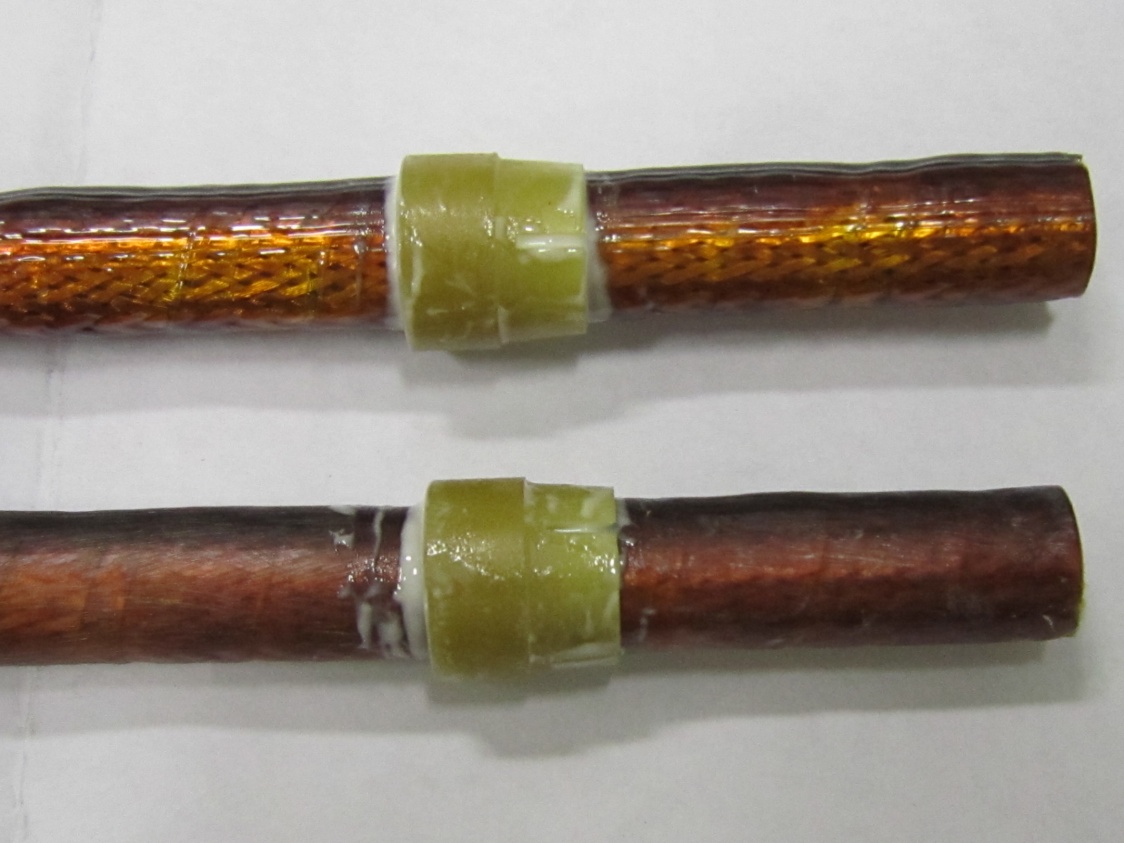 TE-MSC-CI